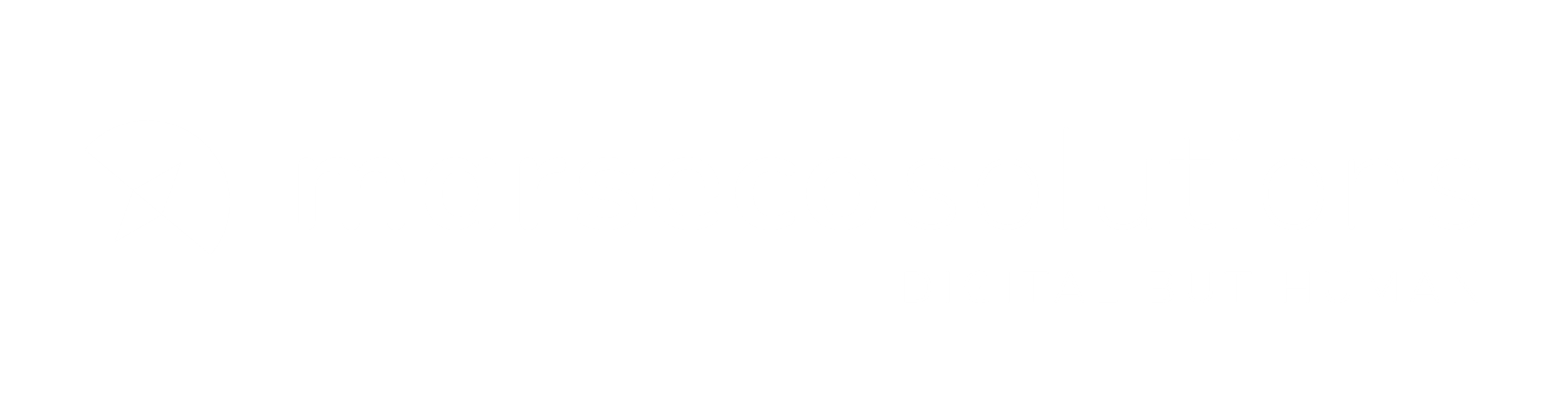 8 May 2022
www.smart4all-project.eu
1
Partner #19Marseco SoftwareOverview and guidelines on competitive proposal preparation of 3rd Knowledge Transfer Experiment Open Call
Visar Shehu
Çfarë është KTE / Што представува KTE
Eksperimente për Transferimi të Njohurive
Eksperiment i shkurtër 3-mujor i praktikës
Sigurohen deri në 8,000 EUR për të mbuluar mobilitetin
Hapja e thirrjes: 22 Mars, 2022
Afati përfundimtar: 22 Maj, 2022



Експерименти за Пренос на Знаење
3-месечен стаж експеримент 
Обезбедени 8000 евра за покривање на додатокот за мобилност
Повикот е отворен:  22 Март, 2022
Краен рок за аплицирање: 22 Мај, 2022
8 May 2022
www.smart4all-project.eu
3
Kush mund të aplikojë / Кој може да се пријави
Universitetet dhe institucionet e tjera akademike.
Ndërmarrjet e vogla dhe të mesme si dhe kompanitë pak më të mëdha. (EU 2003/361)
Integruesit e Sistemeve dhe / ose Ofruesit e Teknologjive. 




Универзитети и други академски институции.
Мали и средни претпријатија како и малку поголеми компании (EU 2003/361)
Системски интегратори и/или Даватели на технологија
8 May 2022
www.smart4all-project.eu
4
Mobiliteti / Мобилност
* të paktën një njësi të jetë NVM / Ndërmarrje pak më e madhe dhe që kjo njësi të jetë partneri kryesor
* барем еден субјект да биде МСП / Малку поголема компанија и тој субјект да биде водечки партнер
8 May 2022
www.smart4all-project.eu
5
https://matchmaking.smart4all-project.eu/
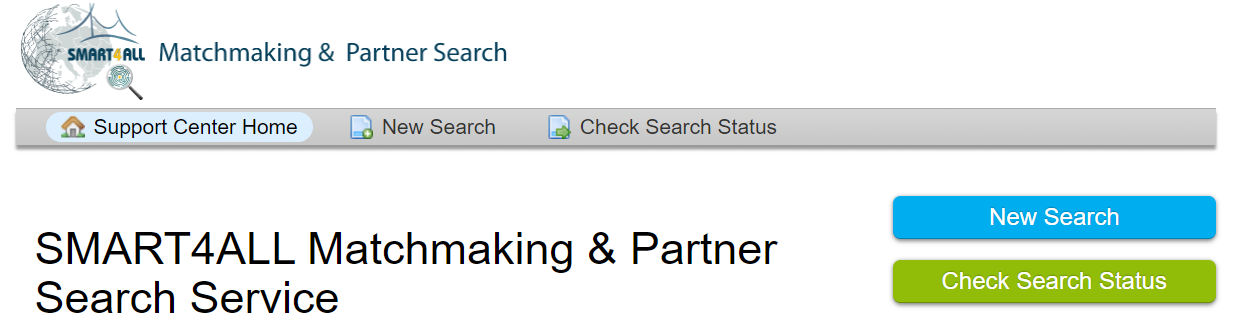 8 May 2022
www.smart4all-project.eu
6
Kush mund të aplikojë / Кој може да аплицира
Nga akademia
Studiues në fazë të hershme.
Studiues me përvojë
Studiues tjetër

Nga industria
Staf menaxherial
Staf teknik
Staf i inovacionit (p.sh., teknolog interneti)
Staf tjetër


Од академиа
Истражувач во рана фаза.
Искусен истражувач
Друг истражувач

Од индустриа
Менаџерски персонал
Технички персонал
Персонал за иновации (т.е. Интернет технолози)
Друг персонал
8 May 2022
www.smart4all-project.eu
7
Procedura e përzgjedhjes / Постапка во процес за избор
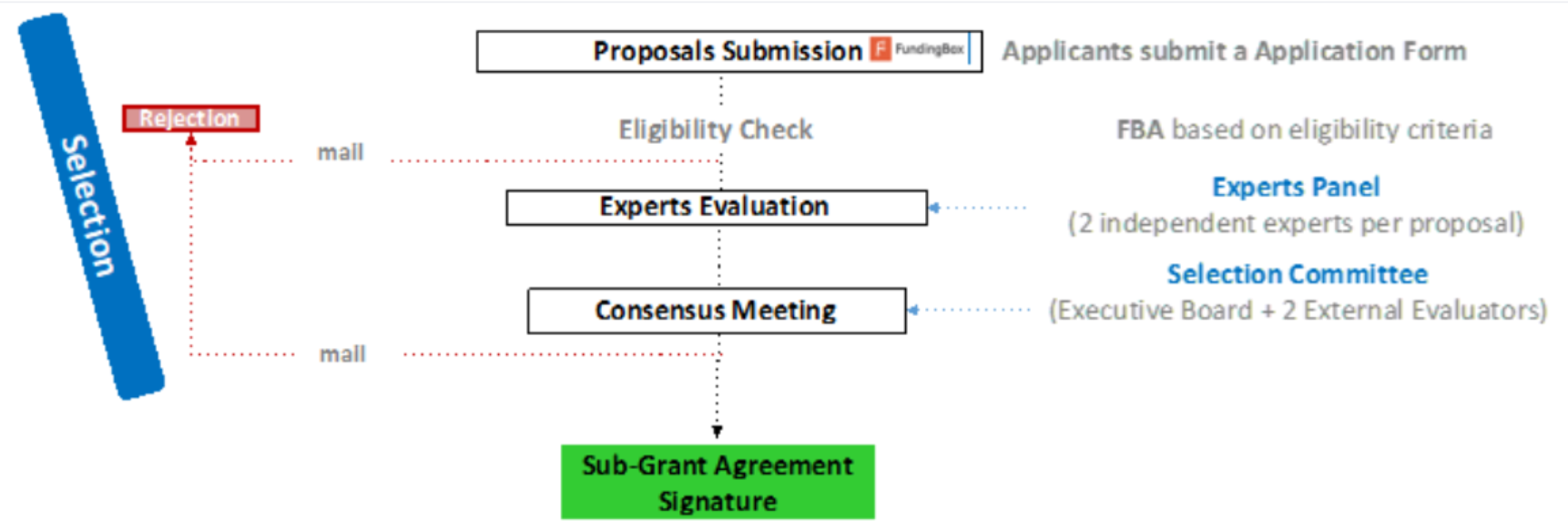 8 May 2022
www.smart4all-project.eu
8
Kriteret e përzgjedhjes / Критериуми за оценка
8 May 2022
www.smart4all-project.eu
9
Kostot e pranueshme / Прифатливи трошоци
Pagat ose fuqia punëtore e personelit 
Kostot e domosdoshme të udhëtimit, akomodimit dhe jetesës 
Shpenzimet e sigurimeve shoqërore që kërkohen nga organizata pritëse
Kërkesat mjedisore institucionale nëse ka (rregullimi i pritjes, infrastruktura)




Плата или работна сила на персоналот
Потребните трошоци за патување, сместување и прехрана
Трошоци за социјално осигурување што ги доставува организацијата домаќин
Институционални барања за животната средина доколку ги има
8 May 2022
www.smart4all-project.eu
10
Kur do t'i marrim fondet / Кога ќе ги добиеме средствата
8 May 2022
www.smart4all-project.eu
11
Si të aplikojmë / Како да се аплицира
https://smart4all-2nd-kte.fundingbox.com/
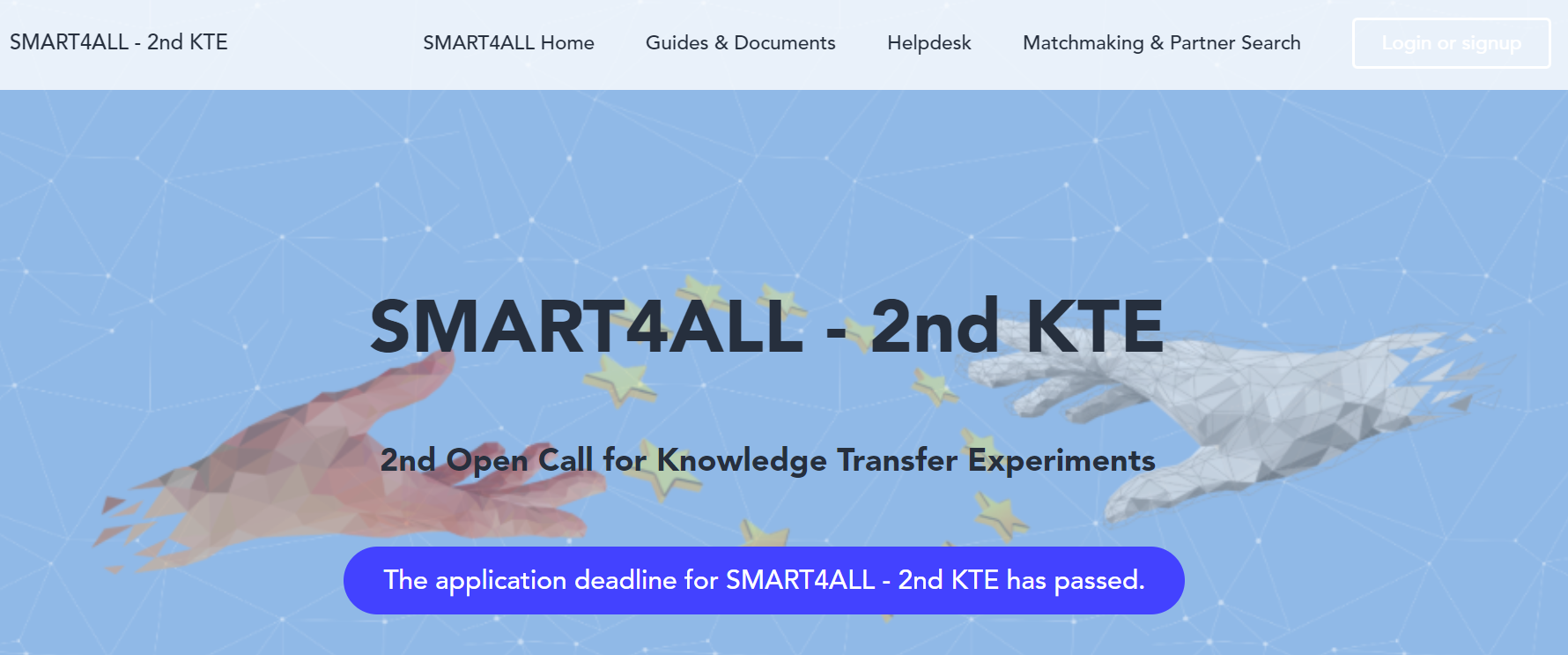 8 May 2022
www.smart4all-project.eu
12
Ekipi i Marseco / Екипата на Марсеко
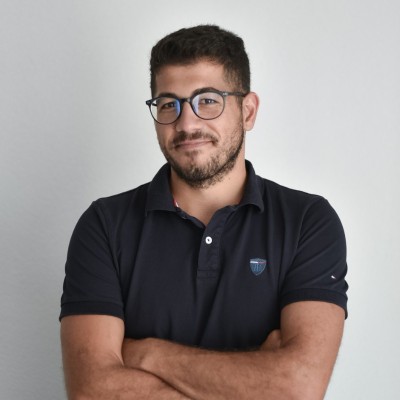 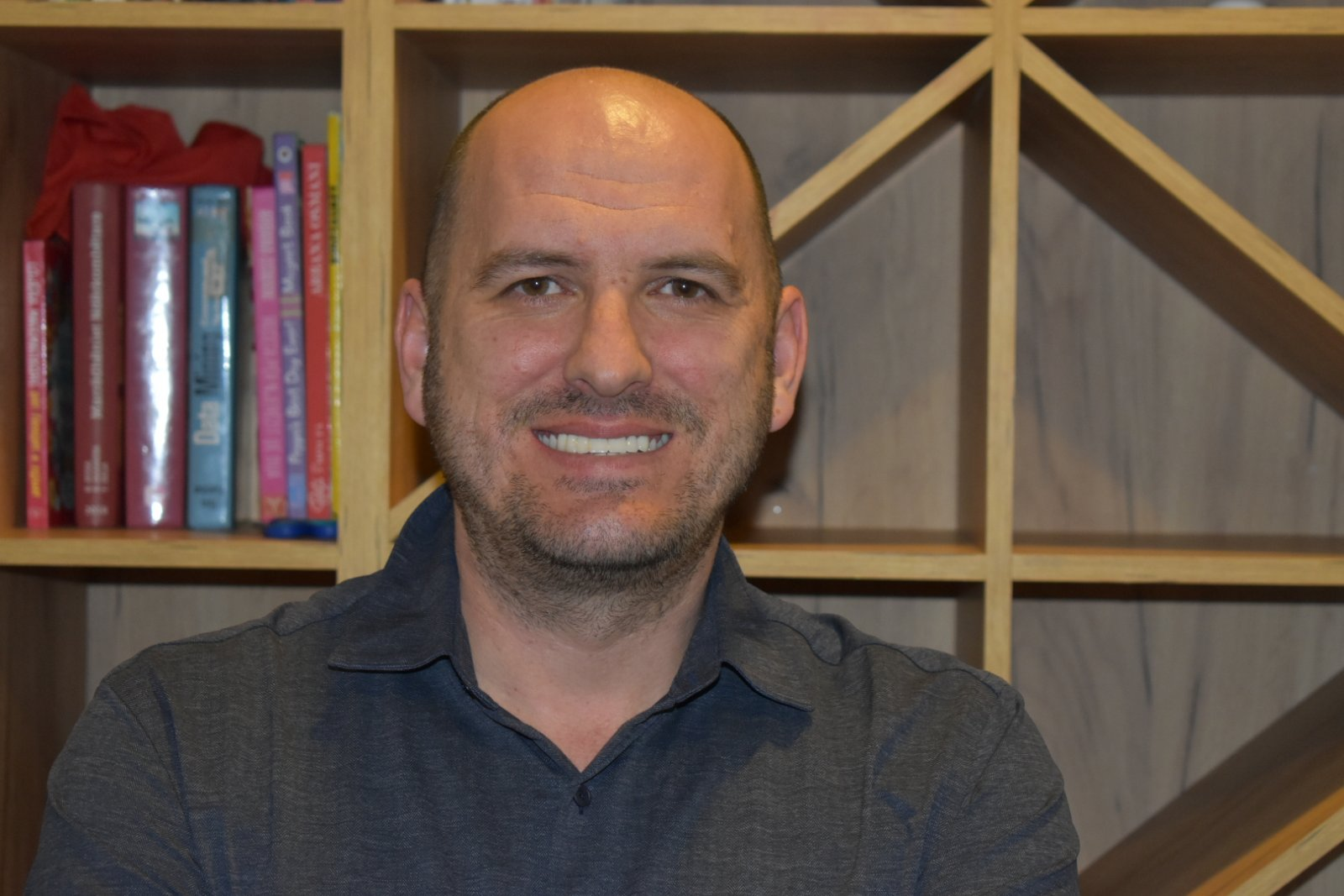 Liridon Selmani
Coach / Experiment implementer / Senior Developer
liridon.selmani@marseco.ch
Visar Shehu
CEO / Project coordinator
visar.shehu@marseco.ch
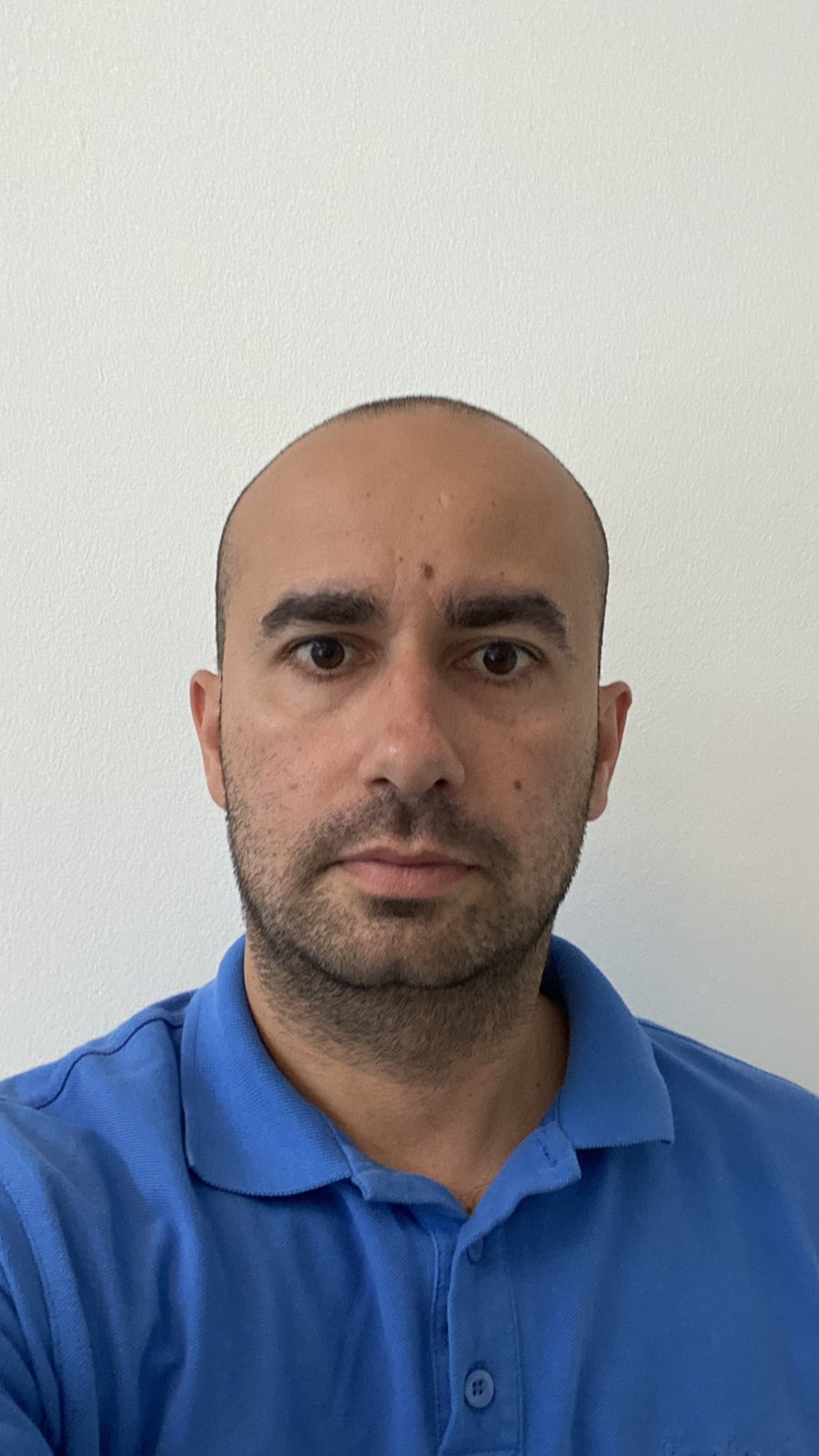 Fitim Besimi
CFO / Accounting
fitim.besimi@marseco.ch
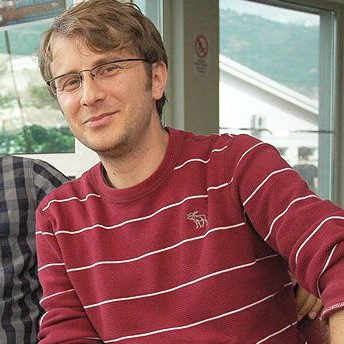 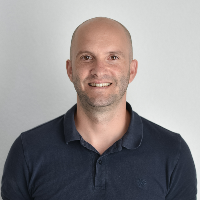 Shkumbin Fida
Coach / System admin
Shkumbin.fida@marseco.ch
Kushtrim Shehu
Coach / Experiment implementer / Senior Developer
kushtrim.shehu@marseco.ch
9 May 2022
www.smart4all-project.eu
13
Falemnderit / БлагодарамMarseco Software
Visar Shehu